Девиз:  «Есть терпенье, будет и уменье»
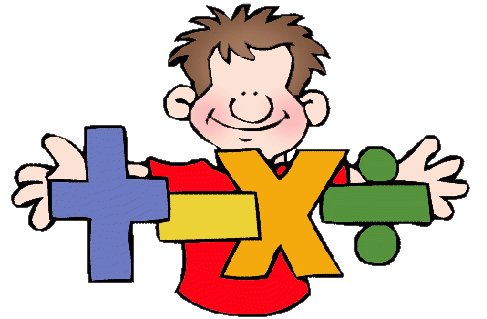 Скачайте мультфильм «Козленок, который считал до десяти»  по данной ссылке  http://mults.info/mults/?id=140. Для урока его нужно «нарезать» нужными фрагментами, убрав «лирику»
Цели занятия
Узнать историю возникновения чисел и их значение в далеком прошлом.
Убедиться, что знания по математике современному человеку необходимы.
Пифагор
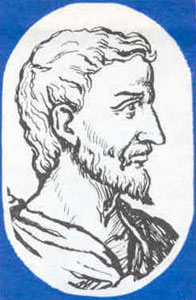 Основателем нумерации был великий ученый, древнегреческий математик, философ -  Пифагор.
Родился около 570 году до н.э. на острове Самосе.
Отцом Пифагора был Мнесарх, резчик по драгоценным камням.
Был очень любознательным с раннего детства.
Обучался сразу в нескольких храмах Греции.
1
2
3
4
Проверка
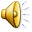 5
6
Проверка
На все четыре стороны.
Как свои пять пальцев.
Одна нога тут, другая там.
Быстро.
Куда угодно.
Хорошо знать.
7
8
В
другое
Семь
Одна
отрежь
хорошо,
- вылетело
раз
а
лучше
ухо
одно
отмерь
две
влетело,
голова
- один
в
9
Мини - проекты
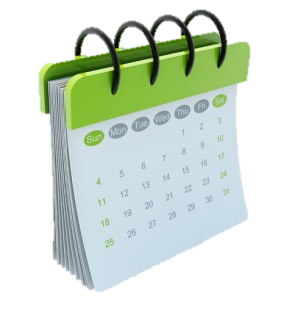 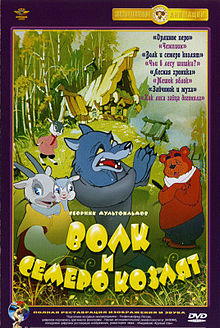 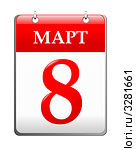 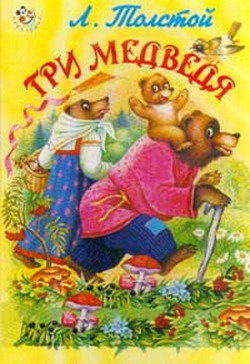 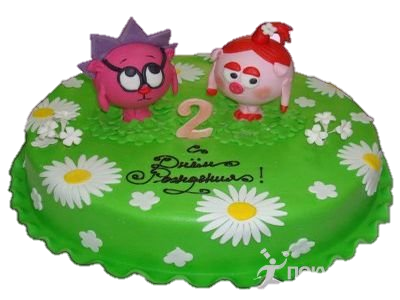 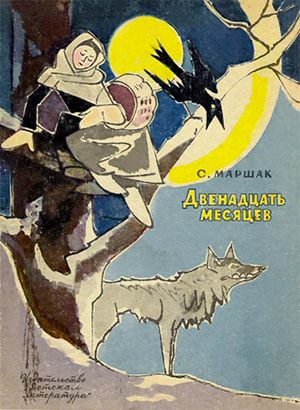 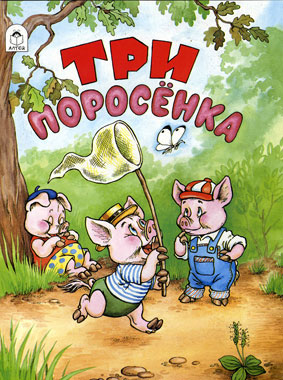 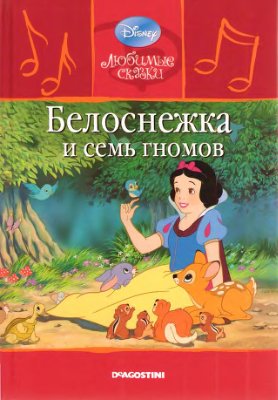 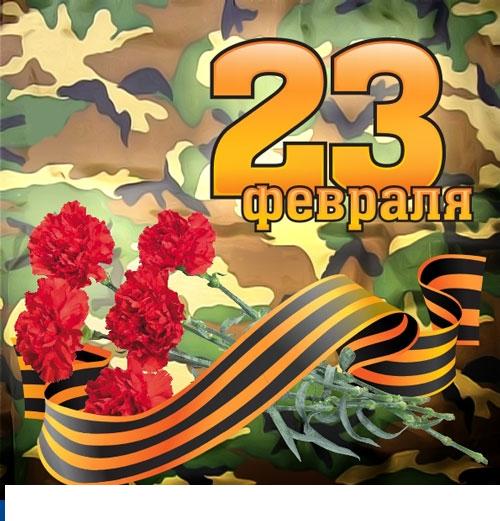 Получилось все отлично
Получилось все хорошо
Не получилось так, как хотелось